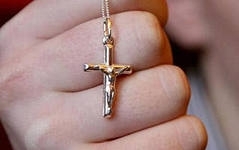 Три ветви
 христианства
Раскол христианства
1054 г. - формальный раскол христианства 
на 2 ветви:
                 1. Западно- католическое
                     2. Восточно- православное
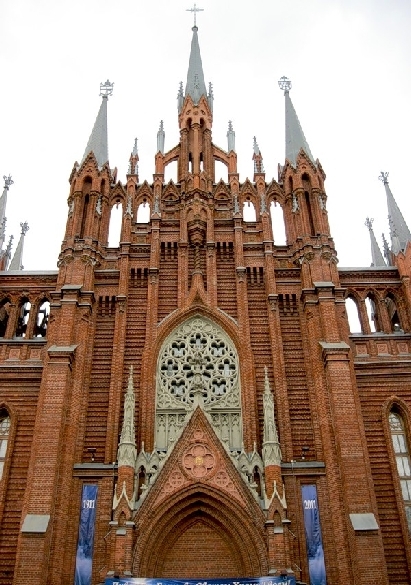 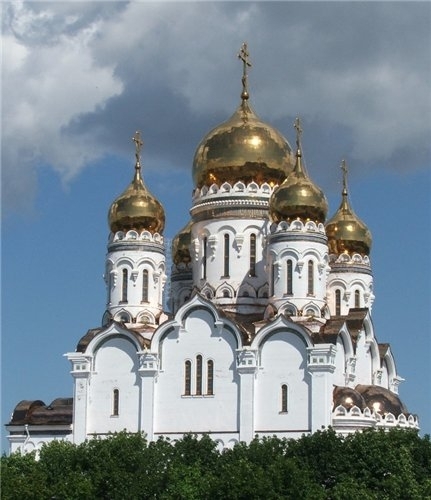 Различия в вероучении
Католичество
Православие
Святой Дух исходит      и от Отца, и от Сына.
Святой Дух исходит только от Бога- Отца.
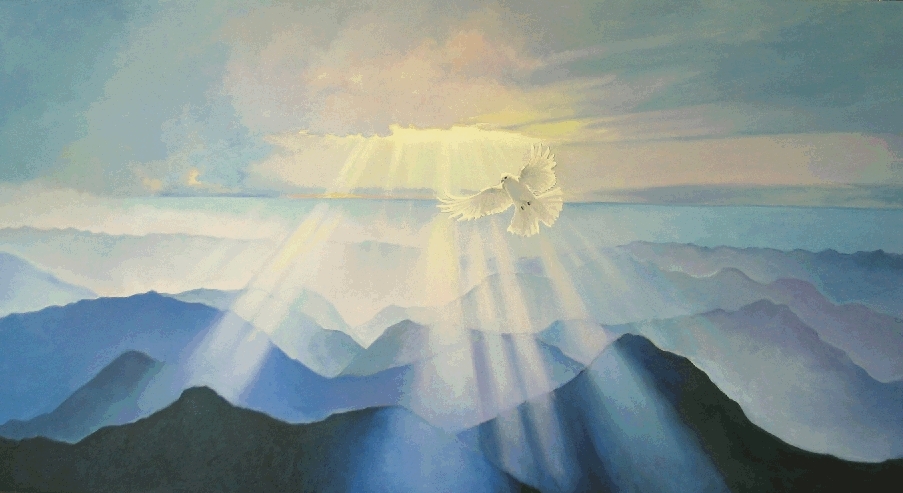 Различия в вероучении
Католичество
Православие
В загробной жизни каждого ожидают Рай или Ад.
Между Раем и Адом есть Чистилище, в котором можно оправдаться за земные грехи.
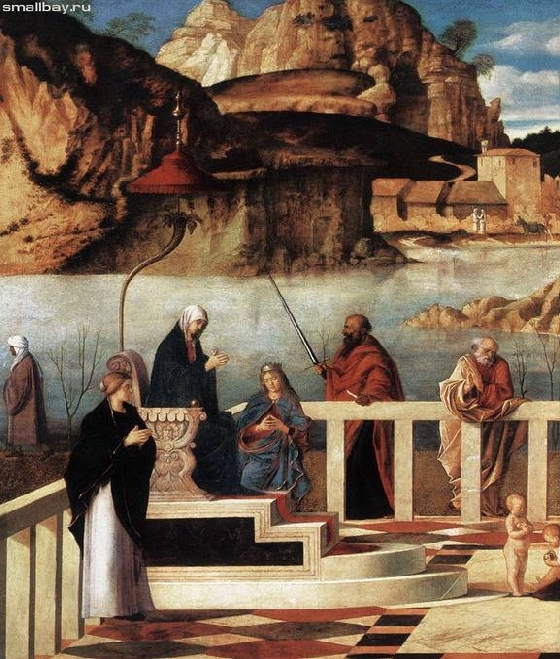 Различия в вероучении
Католичество
Православие
Христос- богочеловек, рождённый от непорочного зачатия. После смерти воскрес и живым был взят на небо.
Не только Христос, но и Богородица рождены    от непорочного зачатия. Дева Мария так же, как  и Христос, была телесно вознесена на небо.
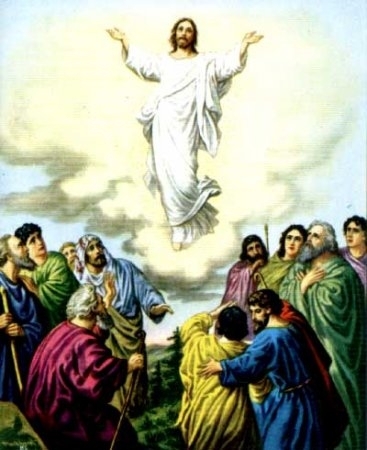 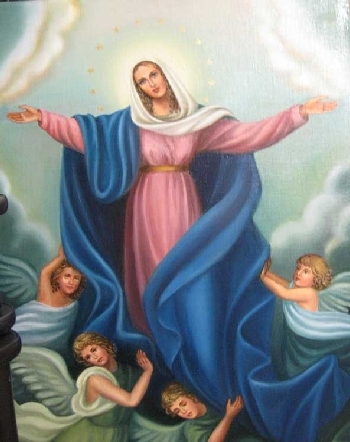 Культовые различия
Католичество
Православие
Символическое значение количества куполов храма:
1- Иисус Христос
3- Троица
5- И.Х.  И 4 евангелиста
7- 7 христианских таинств
9- 9 ангельских чинов
13- И.Х. И 12 апостолов
Количество куполов 
не имеет значения
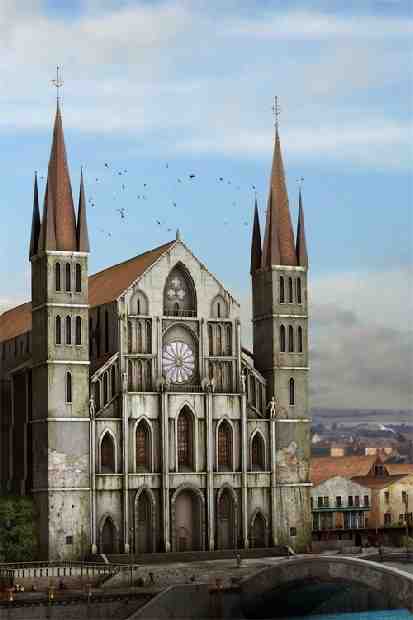 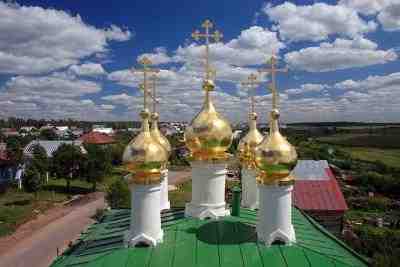 Культовые различия
Католичество
Православие
Алтарь в храме отделён от основной части храма иконостасом
Алтарь открыт
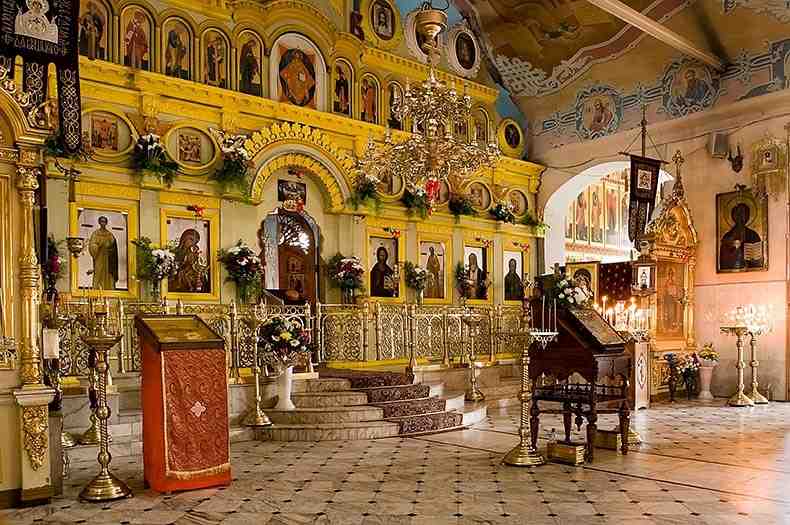 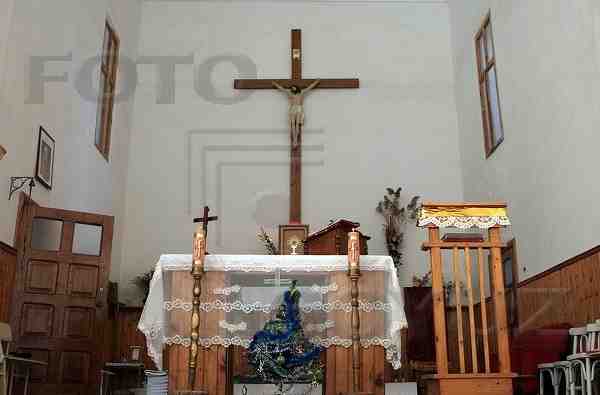 Культовые различия
Католичество
Православие
При богослужении верующие стоят
Прихожане сидят     при богослужении
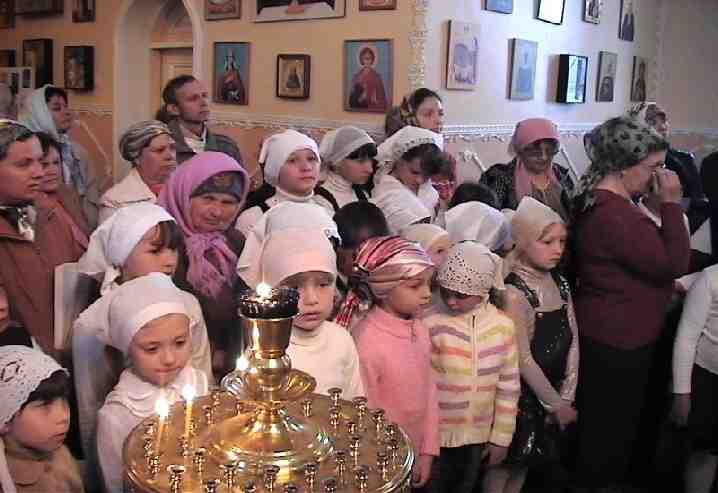 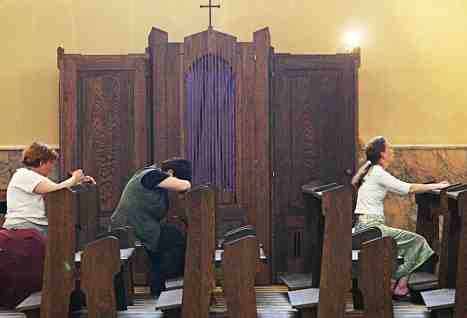 Культовые различия
Католичество
Православие
Музыкальное сопровождение: хор и орган
Музыка в храме: хор
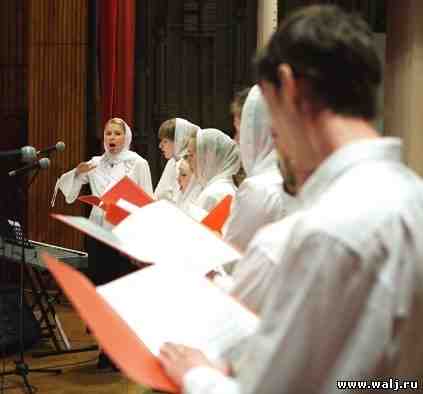 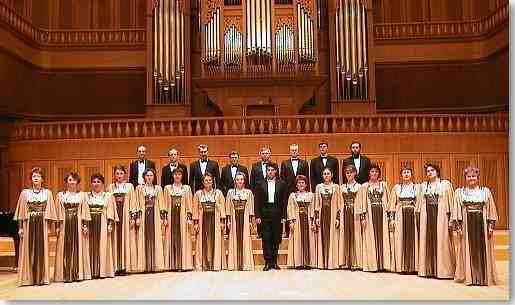 Культовые различия
Католичество
Православие
При Крещении младенца окунают в воду.
При Крещении только обливают водой.
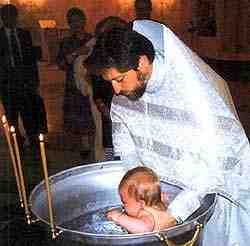 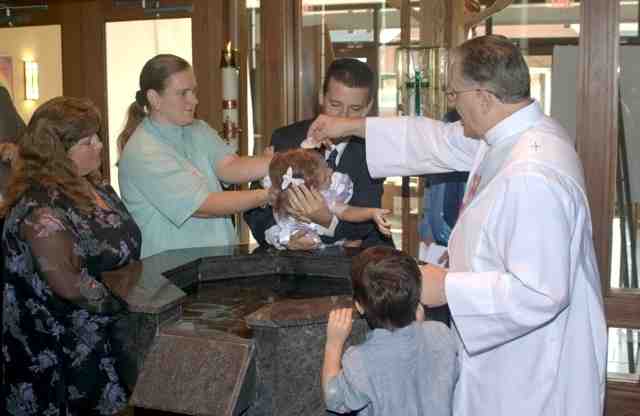 Культовые различия
Католичество
Православие
Миропомазание совершают в день первого Причастия       (в возрасте 7-14 лет).
Таинство Миропомазания совершают сразу после Крещения
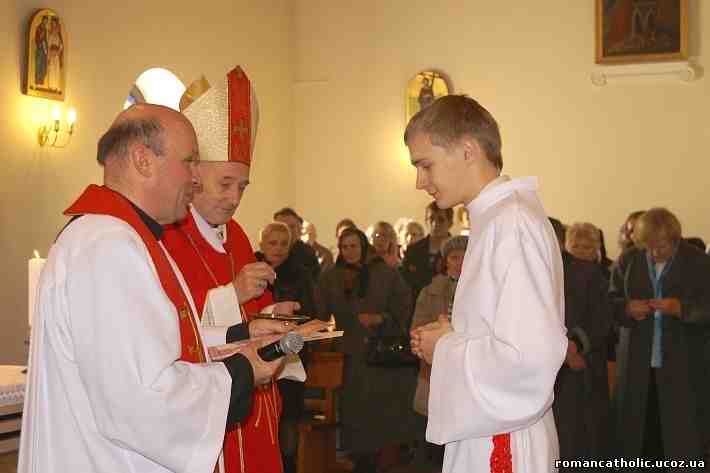 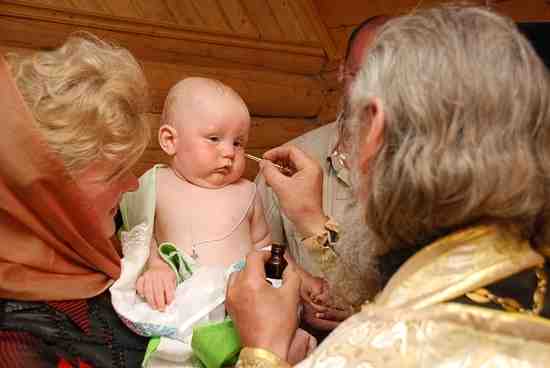 Культовые различия
Католичество
Православие
И священники, и миряне причащаются хлебом     и вином
Мирян причащают только хлебом
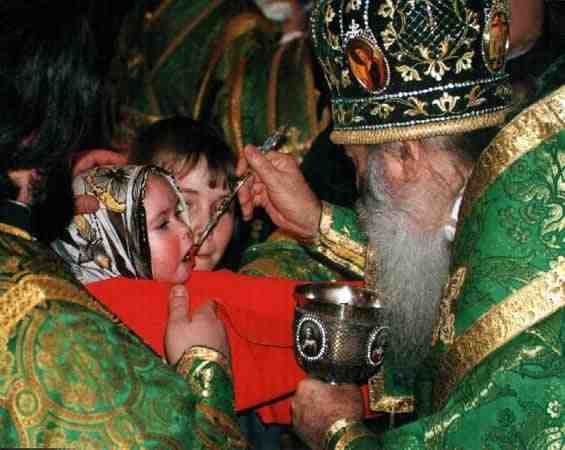 Канонические различия
Православие
Католичество
Национальный принцип построения Церкви. 
Выделены 15 самостоятельных церквей ( Русская, Грузинская, Сербская, Финляндская...)
Вселенский принцип церковного устройства. Все католики мира подчинены Папе Римскому. Мировой центр католицизма- город- государство Ватикан.
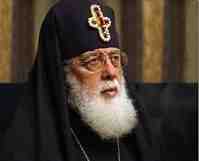 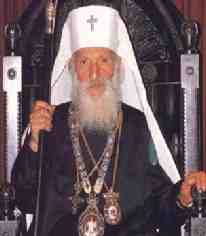 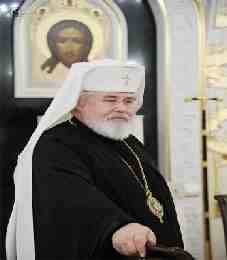 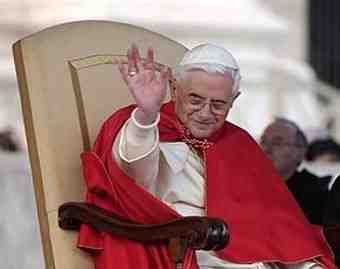 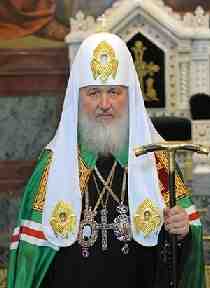 Канонические различия
Католичество
Православие
Духовенство разделяется 
на белое и чёрное (живущее
 в миру и монашество)
Все католические священники принимают монашеские обеты
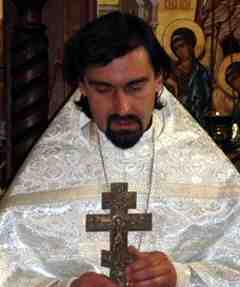 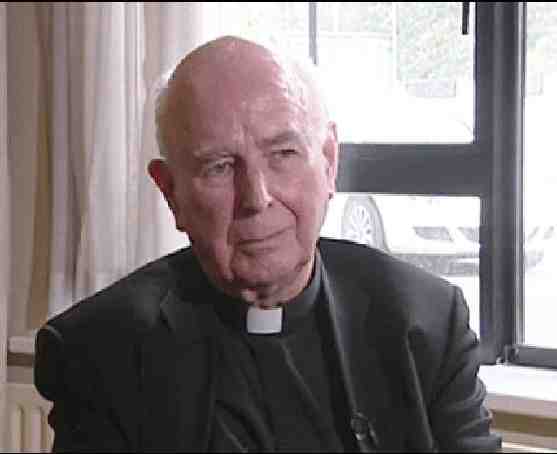 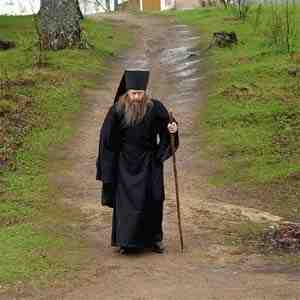 Протестантизм
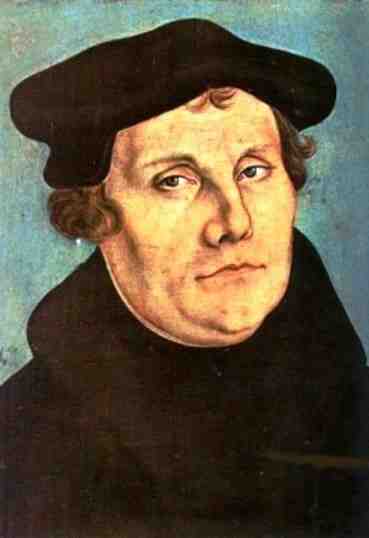 Мартин Лютер - идеолог протестантизма. 
Первое открытое выступление Лютера против церковной политики состоялось в 1517 году — он публично и яростно осудил торговлю индульгенциями, затем прибил 
на церковные двери 95 тезисов с изложением своей позиции.
Мартин Лютер
Три основные положения
спасение личной верой ( а не делами) 
священство всех верующих( а не только священников)
 исключительный авторитет Священного Писания 
( а не Священного предания или толкований Писания)
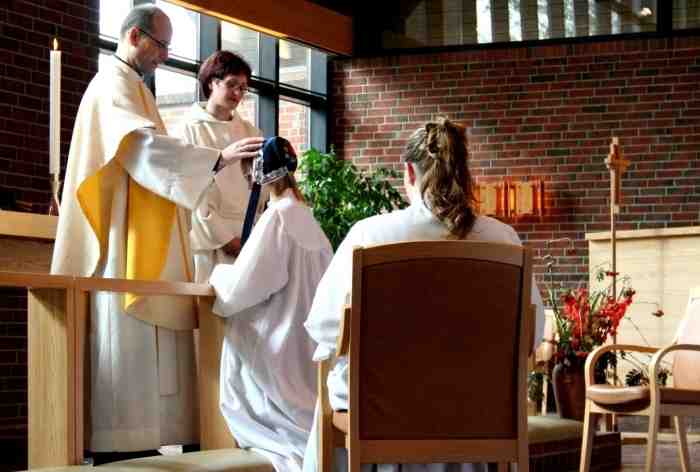 Обряды и таинства
В случае, если признаются таинства, то их два — крещение и причащение. 

 Брак, исповедь (и прочее подобное) считается просто обрядом.

Не молятся за умерших,не молятся святым и не отмечают праздников в их честь. Святые- не помощники, а только образцы для подражания.

 Поклонение мощам не практикуется как несоответствующее Писанию. 

Почитание икон присутствует не во всех направлениях протестантизма.
Особенности богослужения
Молитвенные дома протестантов, как правило, лишены пышного убранства, икон и статуй.

 Зданием церкви может служить любое строение, которое берётся в аренду или приобретается на равных с мирскими организациями условиях. 

Богослужение протестантов сосредоточено на проповеди, молитве и пении псалмов и гимнов на национальных языках, а также на причастии, которому некоторые направления (например, лютеране) придают особое значение.
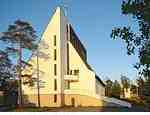 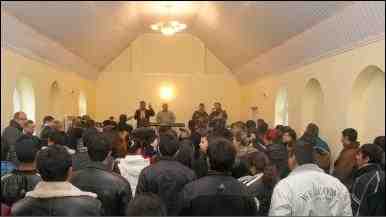 Различные ветви протестантизма
С течением времени среди протестантов выделились различные направления: 
   лютеранство, цвинглианство,
   кальвинизм, анабаптизм,
   меннонитство, англиканство


В дальнейшем возникает ряд иных
 течений — Евангельские христиане,
 баптисты, адвентисты, методисты,
 квакеры, пятидесятники,
 Армия спасения.

 Почти все они ведут активную
 миссионерскую деятельность,
 т. е. проповедуют и вербуют новых
 сторонников.
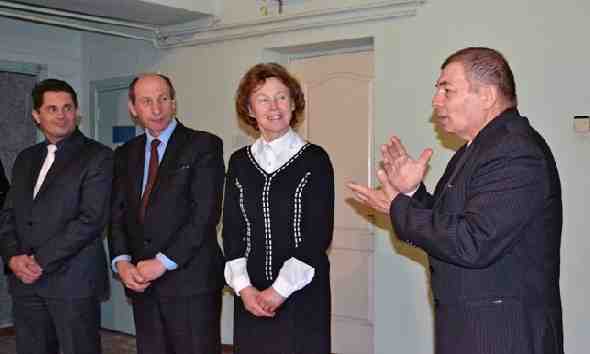 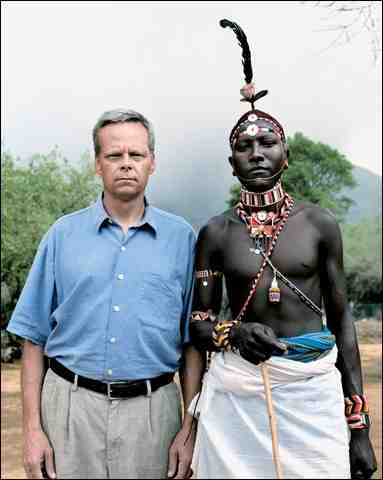